#122 - Melting ice, habitat change and nutrient flux: Hydrological, biogeochemical and biological linkages between the Copper River watershed and the coastal Gulf of Alaska

Rob Campbell
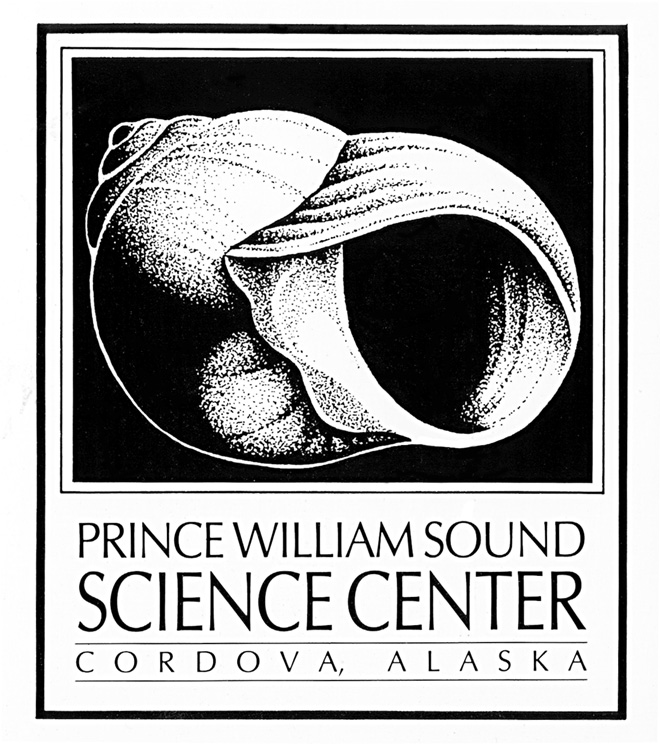 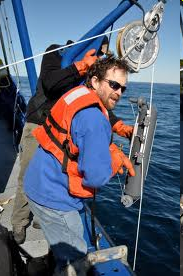 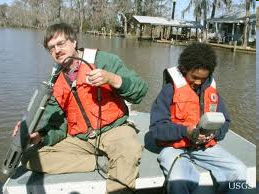 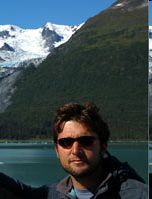 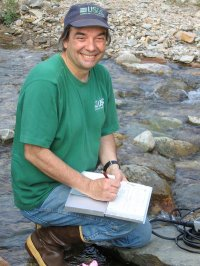 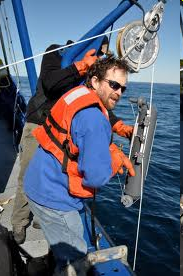 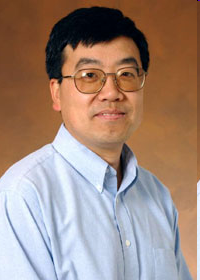 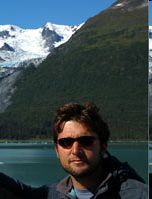 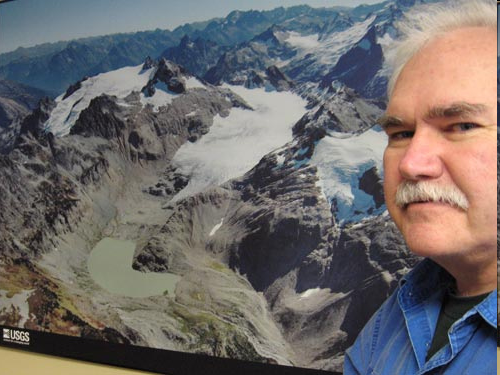 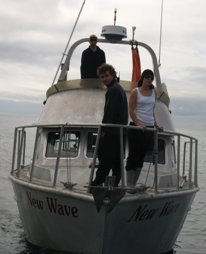 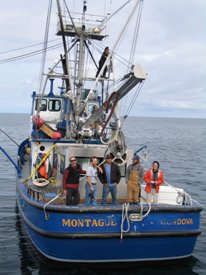 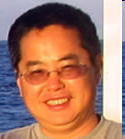 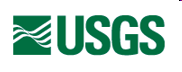 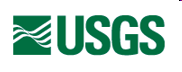 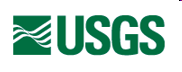 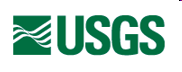 The Copper River plume / CGoA
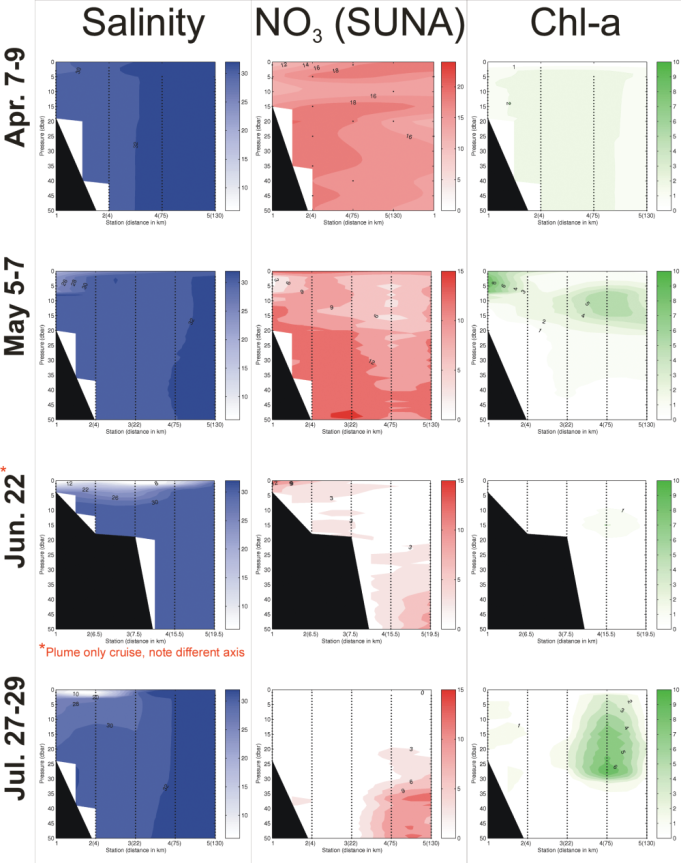 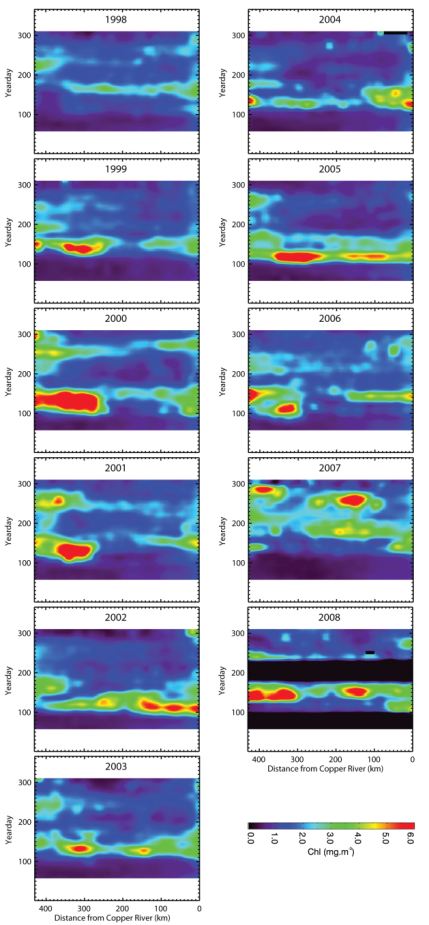 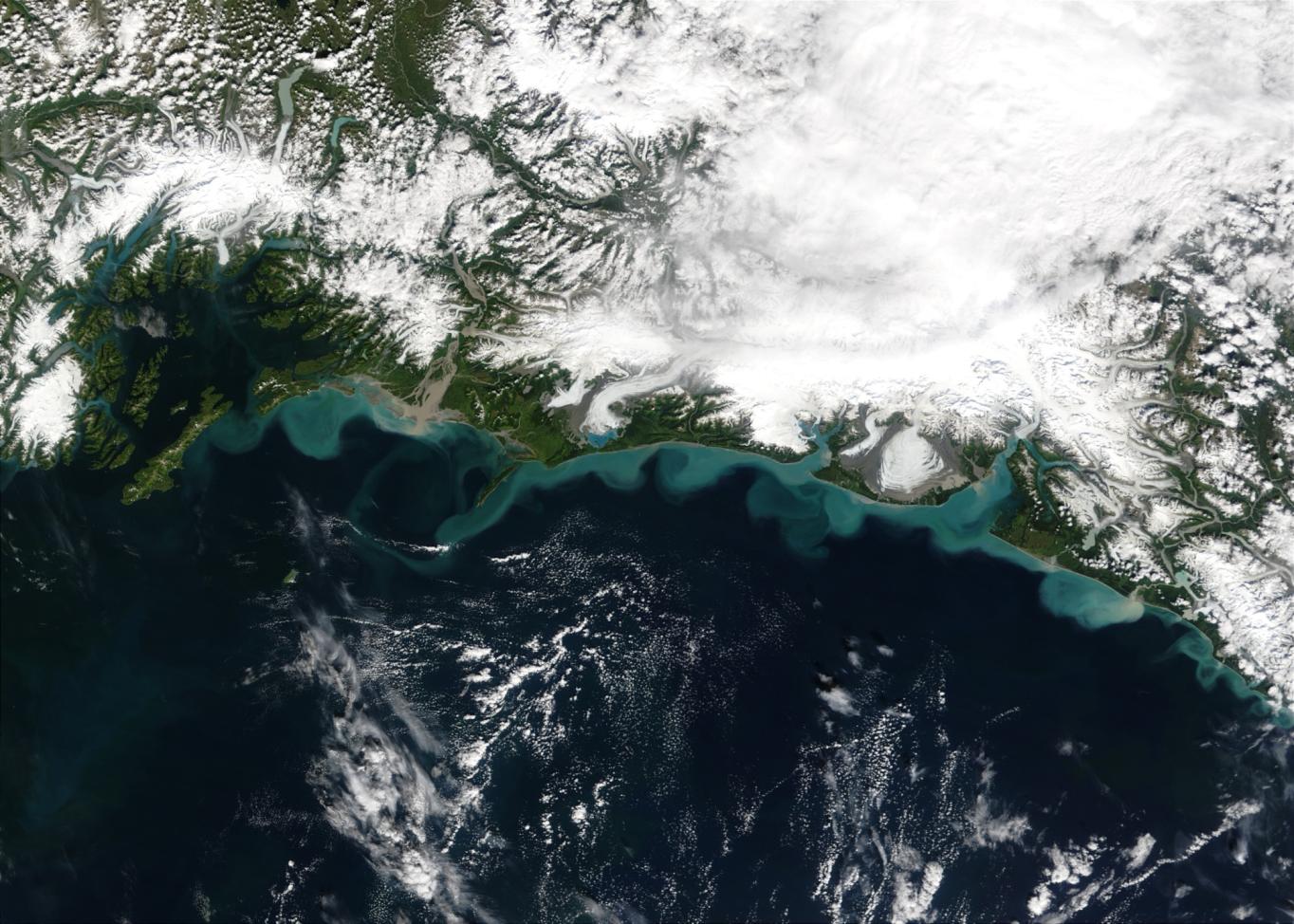 Copper River dust events
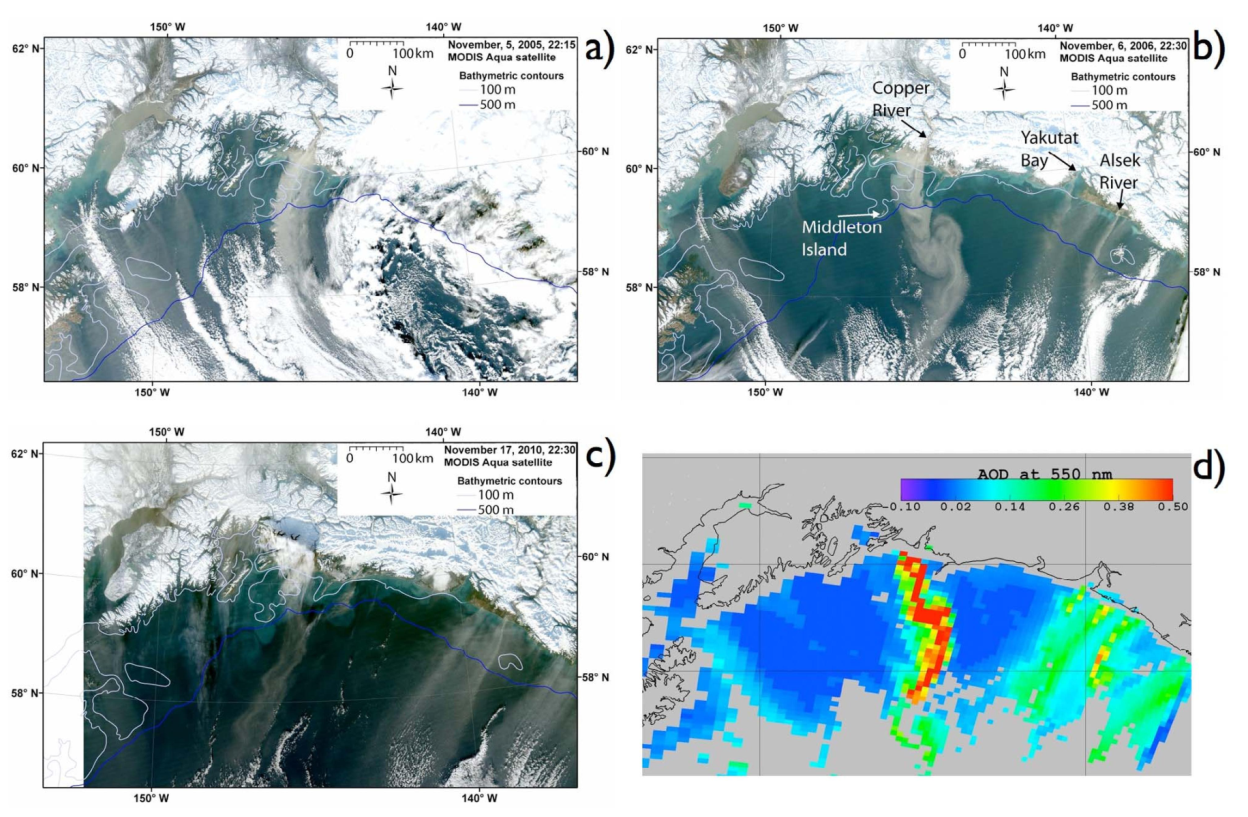 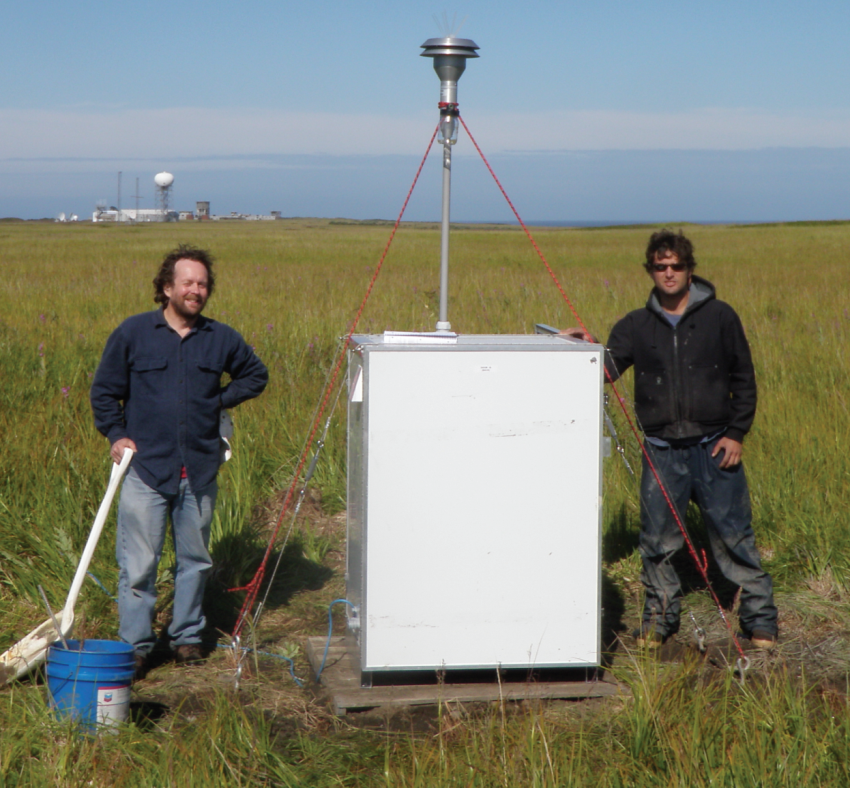 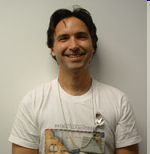 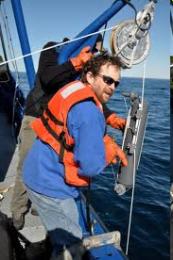 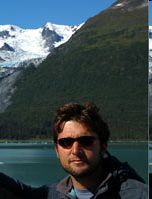 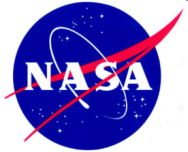 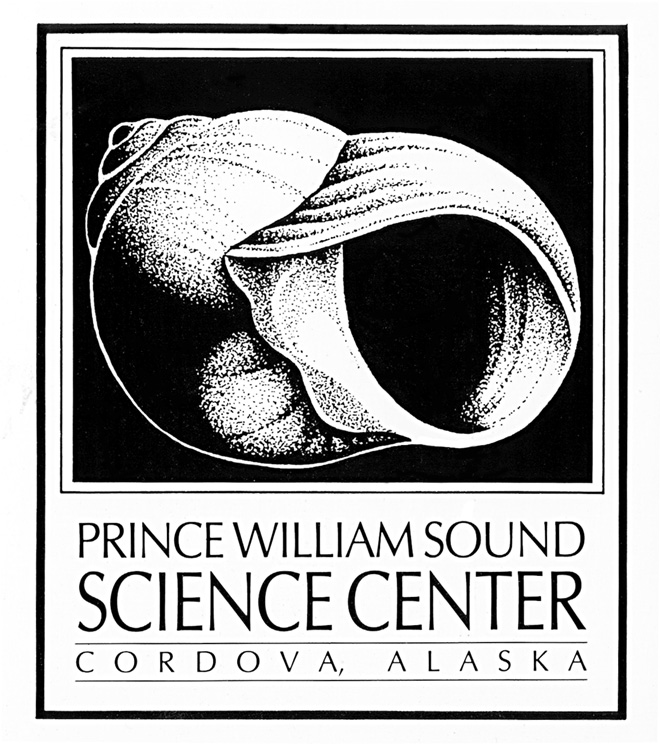 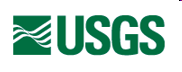 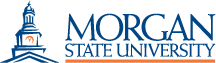 Terrestrial biogeochemistry
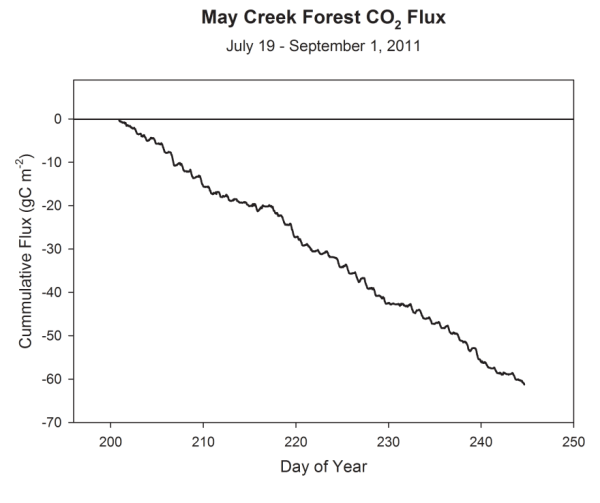 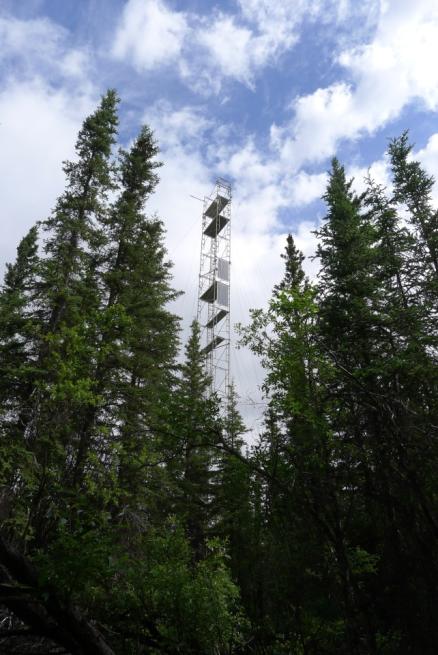 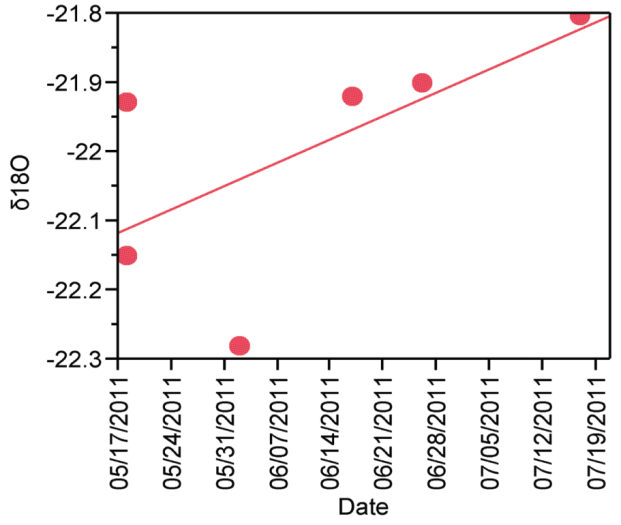 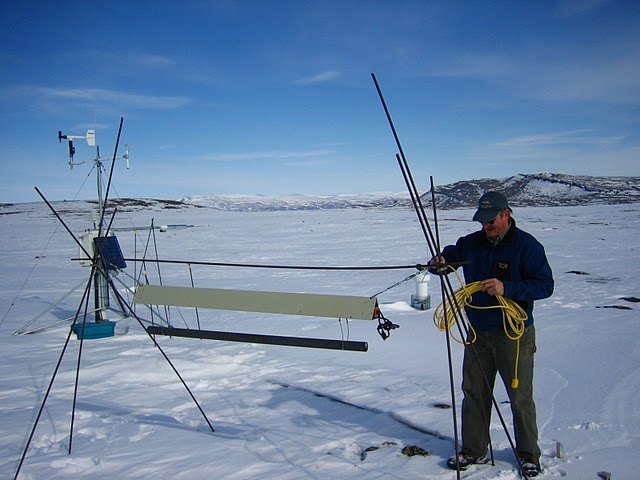 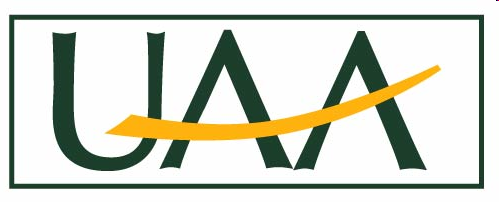 Thanks!
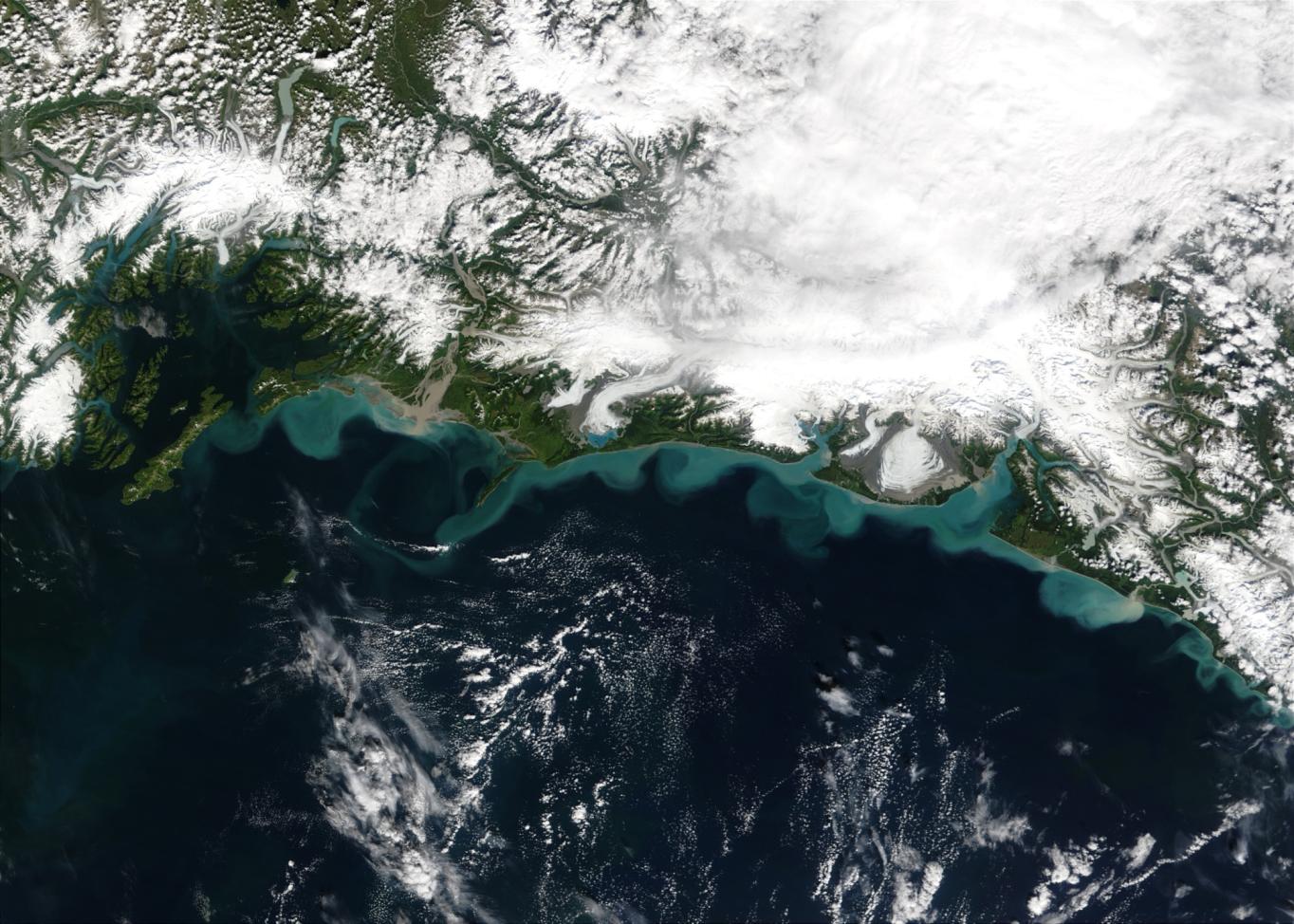